Review
Beginning the Patient’s Record
Chapter 13
Review
What does triage mean?
To sort and to prioritize; making a judgment regarding the nature of complaints 
What is a chief complaint?
Screening for a C/C is to help patients focus on their main concern; why the patient has to seek medical attention
What does the abbreviation NKDA stand for?
No known drug allergies
What is Screening? 
The process of obtaining information from patients to determine their medical condition
Review
When  you take a patient’s weight,  you should always?
Have the patient remove their shoes and any heavy objects(coats, handbags), check the balance on the scale, this needs to be at 0. 
When  you take a patient’s height, you should always?
Raise the height bar above the patient’s estimated height and extend the measuring bar, move the bar down as needed, avoid the possibility of striking the patient and the patient should always face away from the scale with the back to the height bar
Review
How many inches are in a foot?
12
Why is weight and height so important to obtain?
To establish a baseline and this serves as a reference point for medical care
How often is weight measured?
At every visit
Measurements of body functions that are essential to life?
Vital signs(cardinal signs)
Review
A person with a temperature above normal is said to be(medical term)
Febrile
A person with a normal temperature is said to be 
Afebrile
When measuring a rectal temperature on an infant you should? 
Use the rectal(red) probe, use a probe cover, the probe is inserted ¼ inch into the rectum(use lubrication), and steady the infants legs and ankles
Review
Average  normal temperature  oral?
98.6  
For Axillary?      
97.6     
For rectal?
 99.6
Temperature range:  are on page 645: 
 oral: 97.6- 99.6   Axillary: 96.6-98.6  Rectal: 98.6-100.6
What would be considered a possible fatal temperature?
106.0 F
Do all patients have the same oral temperature?
No
What is the temperature regulating center in the brain?
Hypothalamus
Where would you check a tympanic temperature?
Ear
What is another name for tympanic temperature?
Aural 
What is the determining factor for a fever?
Infection
Review
Where can you find pulse points?
                                                 Temporal
                                                   Carotid
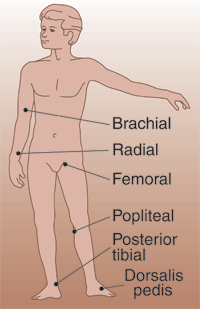 Review
How long should the pulse be counted for(not apical)?
30 seconds and times by 2
When measuring the pulse, what should also be noted?
Volume(normal, weak, bounding) and the rhythm (regular, irregular)
The term for abnormal pulse rhythm
Arrhythmia
Review
Medical term for slow heart rate?
Bradycardia
Medical term for increased heart rate?
Tachycardia
What would be one likely reason for a patient to have tachycardia when first entering a clinic/hosp?
Anxiety/Scared(white coat syndrome)
Review
Why would you perform an apical pulse?
Patient’s with heart conditions, on infants and small children because of their normally rapid heart rate, or if you believe you may be missing beats with a radial pulse
How long should you count an apical pulse?
 For a full minute
Review
What is a normal pulse rate for an infant?
100-170
What is a normal pulse rate for an adult?
65-80
What is a normal pulse rate for an elderly adult?
50-65
Why is the pulse rate higher for an infant?
Due to their high metabolism
Review
What is considered a normal resting respiration rate for an adults?
16 to 20 times per minute
Excessively fast and deep breathing  is known as?
Hyperventilation
When counting respiration you should never?
Tell the patient you are counting their breathing
Review
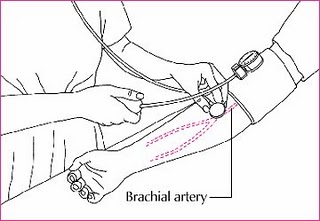 Where do you apply the stethoscope to obtain a blood pressure?
At the antecubital space
The arrow on the blood pressure cuff should be placed where?
In line with the brachial artery
What is a contraction phase(first beat) of the blood pressure called?
Systolic
What is the relaxation phase(last beat) of the blood pressure?
Diastolic
How should a blood pressure be documented?
120/70
Review
What are some important steps to take when measuring a blood pressure?
Support the arm, slightly flexed, uncrossed legs, bare arm, relaxed patient(for at least 5 minutes) and comfortable sitting or lying position, cuff 1 to 2 inches above the elbow with the cuff completely deflated, correct size cuff(wrong size cuff will give you an inaccurate reading)
Review
What is hypertension?
Above normal blood pressure
What is hypotension?
Below normal blood pressure
What is orthostatic hypotension?
A drop in blood pressure that may occur when a patient changes from sitting to standing position
How many drop in points with a systolic pressure is a diagnosis of orthostatic hypotension?
20 mm(example 120/70 lying and 100/60 standing) 
Above 140/90 indicates?
 Stage 1 hypertension
Above 160/100 indicates?
 Stage 2 hypertension